Sympa
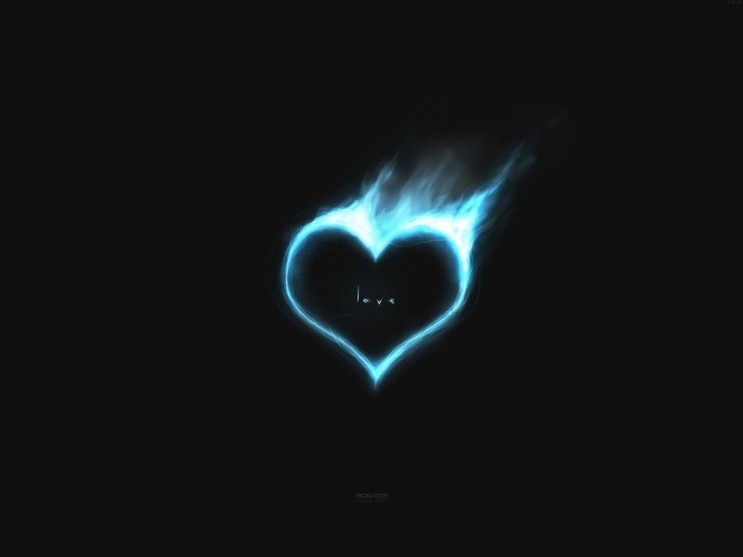 FRANCE
사회복지학 우영국, 김나리, 배우리
          상 담 학  백승미
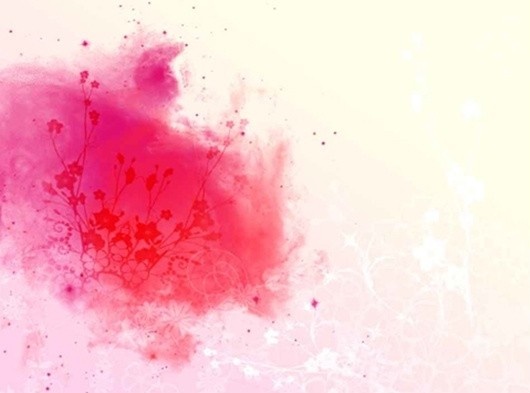 주제
여행 개요
조사 내용
일 정
세부내용
목 차
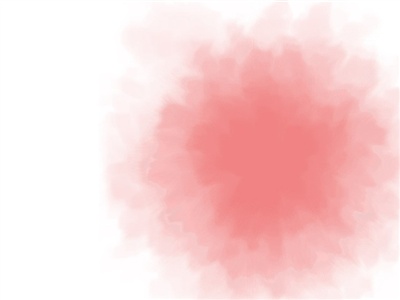 준비된 프랑스의 
          노인복지 제도와 
          노인시설 탐방

 [한국과의 비교 및 사회복지사의 역할 탐구]
주제
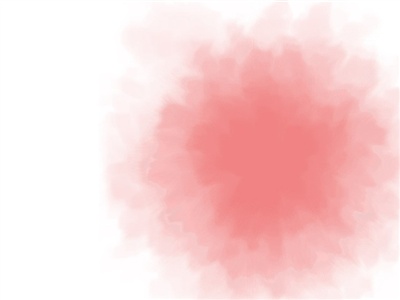 주요탐방 국가 :  프랑스 (FRANCE)

기간 : 2011년 7월 17일 ∼ 
            8월 3일 ( 총: 18일 )

팀원 :  우영국, 김나리, 배우리,
              백승미 (총4명)

항공 [ 일본항공]
   인천 – 일본(JL954) - 파리 (JL405) 
  (07.18 PM 13:35 - 07.18 PM 16:40)
   파리 – 일본 (JL406) - 인천 (JL951) 
  (08.01 PM 17:25 – 08.03 PM 12:35)
개요
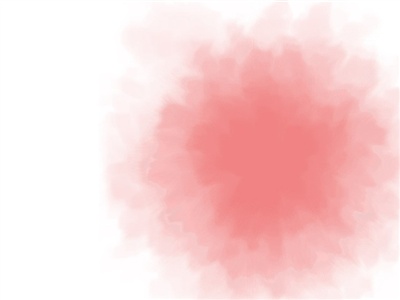 Ⅰ.   독특한 형태인 양로원의 운영방식에
       대한 조사

Ⅱ.   국가가 직접 운영하는 요양시설과
       우리나라의 시설 비교

Ⅲ .   외부활동 증진을 시키는 프로그램의 
      과정, 장․단점에 대해서 조사

Ⅳ.  ‘양로원의 초대’라는 개념에 대해서 
       자세하게 알아보고 그에 따른 프로그램, 
       실태 등을 파악
조사 내용
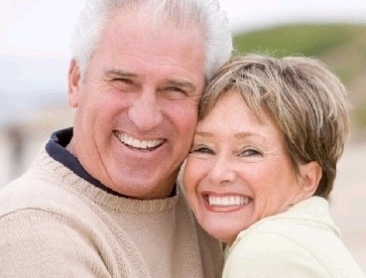 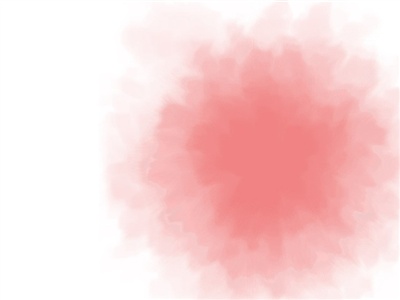 일   정
일 정
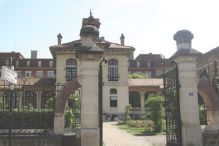 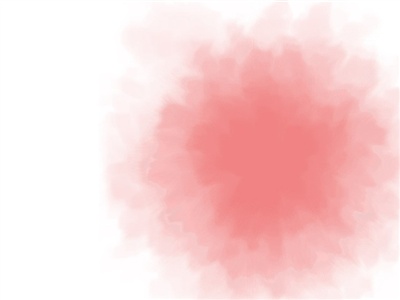 07.19 -20
les Abondances
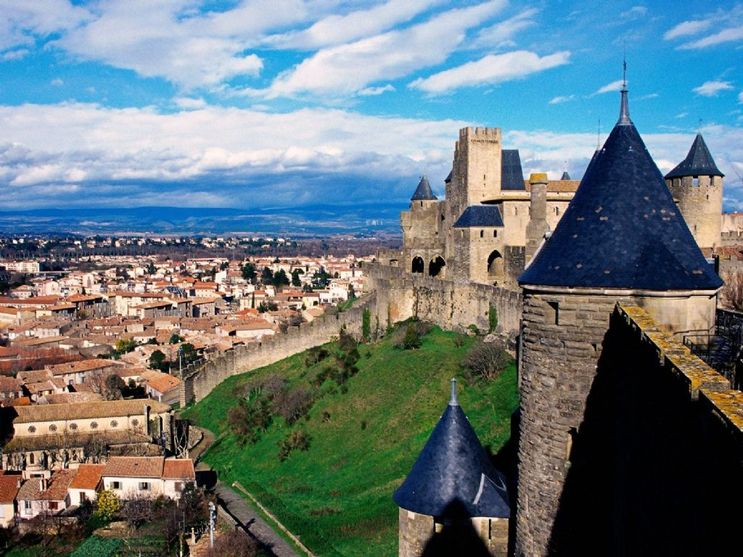 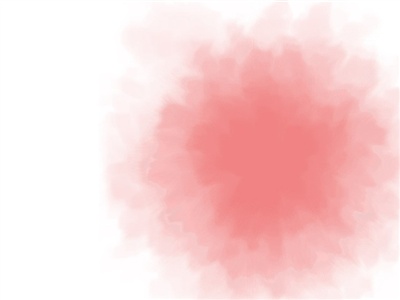 07.21 -22
Residence Des Jardin DeMontmartre
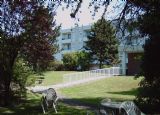 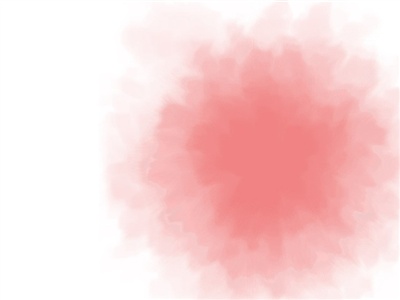 07.25-26
Residence Arefo Le Bocage
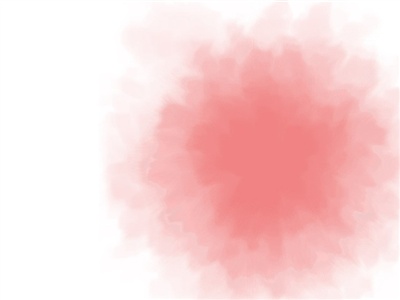 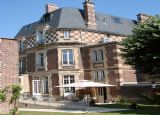 07.28 -30
Ma Maison De Retraite
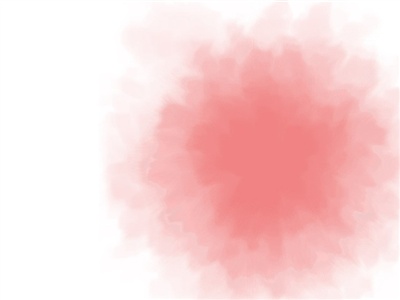 잘 다녀오겠습니다.
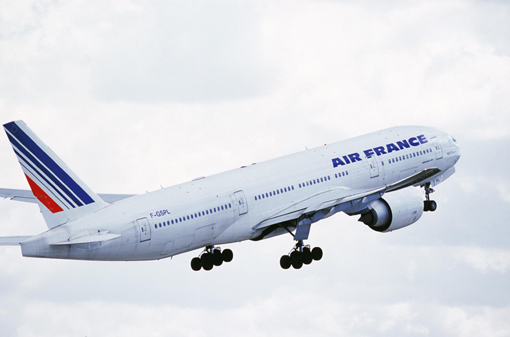